Towards the QCD equation of state at the physical point using Wilson fermion
37
WHOT-QCD Collaboration:
T. Umeda (Hiroshima Univ.), S. Ejiri (Niigata Univ.), R. Iwami (Niigata Univ.), K. Kanaya (Univ. of Tsukuba)
3. Physical point simulation
3-1. Zero-temperature
Phys. Rev. D81, 074503 (2010), PACS-CS
Iwasaki gauge + improved Wilson
β=1.90, csw=1.715, 323 x 64 lattice
Reweighting to physical point 
original hopping param.
     
target hopping param.
      
MD time = 2000  (#conf = 80)
Configs. are open to the public on ILDG
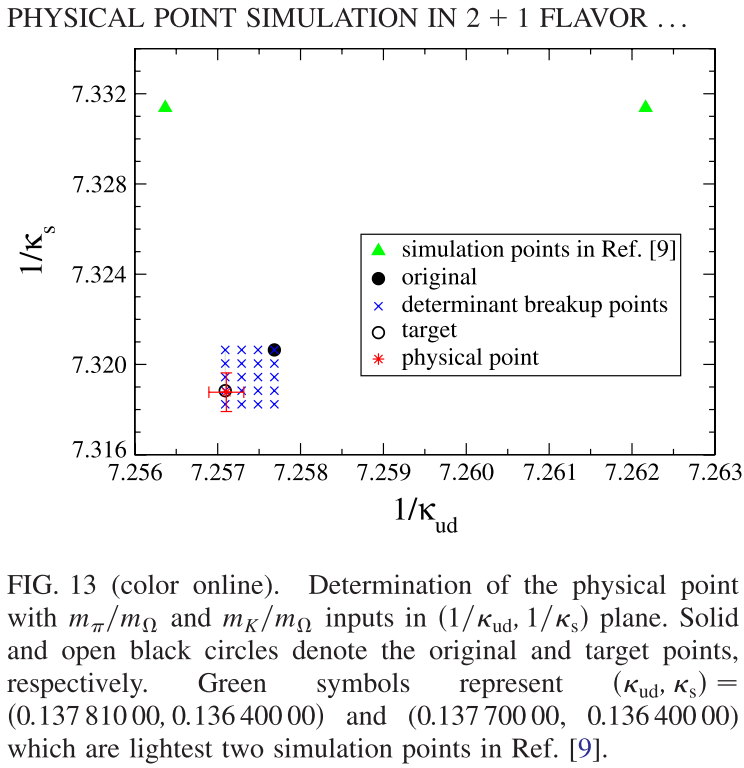 1. Motivation
  QCD Thermodynamics with Wilson quarks
It is important to check the results of staggered quarks, whose continuum 
limit is not guaranteed to be universal to QCD, using theoretically sound 
lattice quarks like Wilson-type quarks.
3-2. Finite-temperatures
We generated only T>0 configs by Bridge++ code on BlueGene/Q (KEK)
RHMC algorithm, threefold-mass-preconditioning
Lattice size :  323 x Nt,  (Nt=14, 13, …, 5,4 )
The same coupling parameters as T=0 PACS-CS
   at the target hopping param.
WHOT-QCD collab. studies  finite T & μ QCD using Wilson-type quarks
2. Strategy to study the QCD equation of states
2-1. formulation of (2+1)-flavor QCD  
     Iwasaki improved gauge 
	+ Nonperturbatively improved Wilson quark action
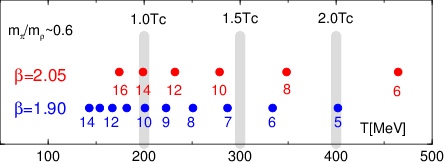 Temperatures for previous & present works
Phys. Rev. D85 094508
This study
Time history of Polyakov loop
T dependence of Polyakov loop
 ( heavier mass vs physical point )
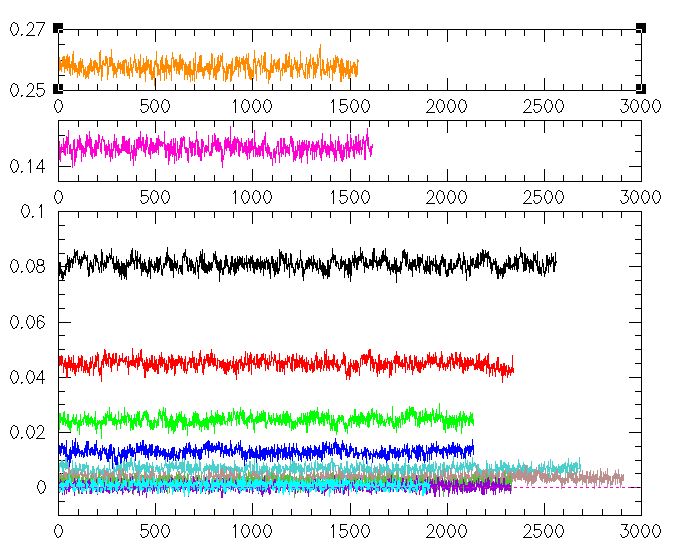 Nt=4

Nt=5


Nt=6


Nt=7
Nt=8

Nt=9-14
Trace anomaly
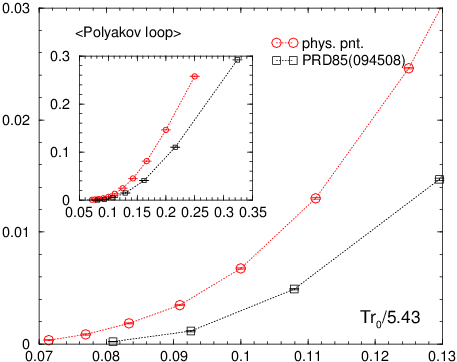 2-2. Fixed scale approach
Finite temperature configs 1500-3000 MD traj. at each T
Polyakov loop starts to increase from the lower T at the physical point
3-2. Observables for the EOS
 T-dependence of the observables in the trace anomaly (see Sec. 2-1)
a   : lattice spacing
Nt : lattice size in temporal direction
Phys. Rev. D79, 051501 (2009), WHOT-QCD
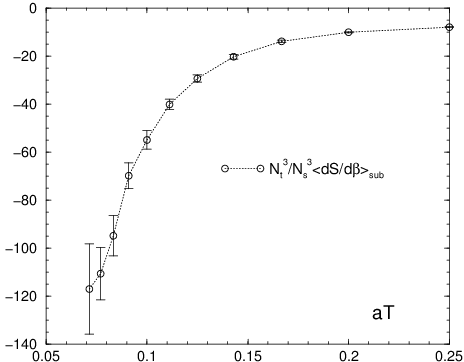 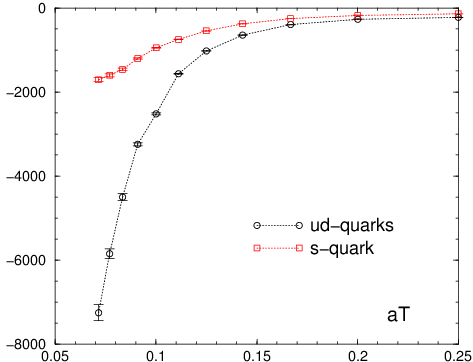 lattice spacing at fixed Nt
Advantages
   - Line of Constant Physics
   - Common T=0 subtraction 
     (spectrum study at T=0 )
   - Lattice spacing at lower T
   - Finite volume effects
 Disadvantages
   - T resolution due to integer Nt
   - UV cutoff eff. at high T’s
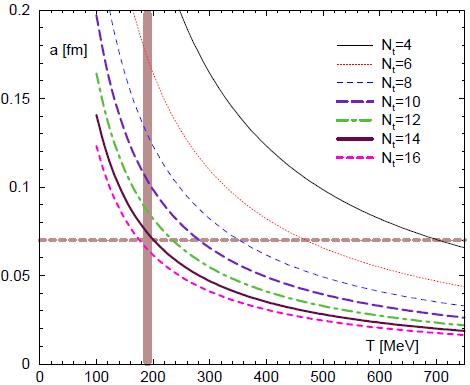 fixed 
    scale
3-3. Beta-function at the physical point
  Beta-functions are necessary to calculate the EOS 
  We are planning to calculate the beta-function using the following methods
2-3. T-integration method at the fixed scale
Direct fit method using PACS-CS spectrum data 
                   Phys. Rev. D85, 094508 (2012), WHOT-QCD
Single-point reweighting using PACS-CS reweighting data
Multi-point reweighting
R. Iwami et al. (in preparation)
with T0 chosen such that p(T0)≈0
Phys. Rev. D85, 094508 (2012), WHOT-QCD
 (2+1)-flavor QCD Equation of state
		using Wilson quarks 
	heavier ud-quarks ( mπ/mρ ≈ 0.63 )
 T=0 data from CP-PACS/JLQCD
 	We have generated only T>0 configs.
  A systematic error for beta-functions
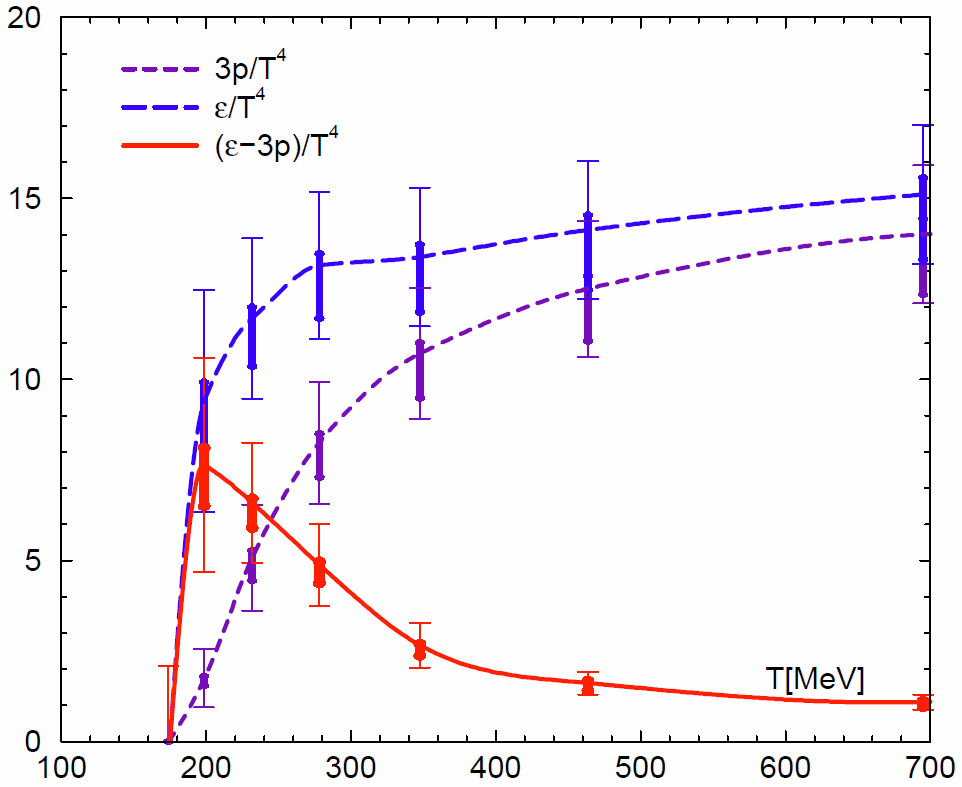 4. Summary
  1)  Physical point simulations are carried out at T>0.
  2)  Pseudo-critical temperature decreases as quark masses decreases.
  3)  Observables for the EOS are measured at the physical point.
  4)  Beta-functions are needed to obtain the EOS.